Drivers for Reuse
Principal driver is water stress (need for water)
Scarcity of renewable freshwater resources due to:
Population increases
Industrial development
Droughts
Global climate changes
Drivers for Reuse
Other drivers include:
Conservation of potable supply
Environmental enhancement
Pollution abatement
Reliability of supply
High cost of alternative sources of water
Regulatory policies/regulations
MWD Water Rates Rise When Sales Fall
19.7% Increase
75% Increase
85% Increase
Cost of Imported Water to San Diego -  Nearly Double by 2018
Immediate Response is Conservation
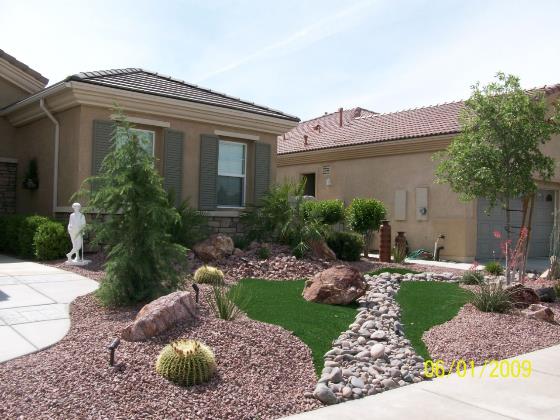 Short/Intermediate Term  Response is Non-potable Reuse
Short/Intermediate Response is Indirect Potable Reuse
Long Term Response is Direct Potable Reuse
#1 – Technology Advances will decrease $ and eventually allow direct potable reuse
Reverse osmosis (RO) to be replaced by NanoElectrolyticOsmosis (NEO)
Genetic engineering will develop high-rate digestion bacteria that will more efficiently convert biosolids to fuel
Real-time monitoring of all water quality constituents will be developed and approved by regulatory agencies
#2 – Full integration of resource management into reuse planning
Microfiltration
(MF)
Reverse Osmosis
(RO)
Ultraviolet Light with H2O2
Interim Step is from Bolt-On Approach
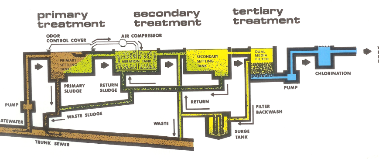 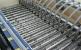 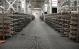 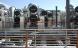 Barrier
To Liquid Process Integration
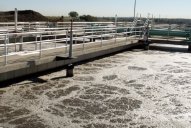 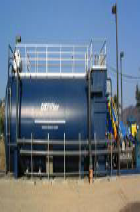 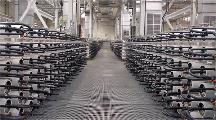 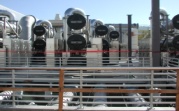 Backwash 
OCSD Plant 1
Brine 
OCSD Outfall
Pretreat
MBR
RO/UV
Urban food wasteSeptageMisc. organics
Algae Conversion to Biodiesel
Primary ClarificationorFiltration
Final Filter
Low Energy Membrane for BOD and TDS removal
Nutrient Removal and Recovery
Electricity
OptimizedAnaerobicDigester
Sewage
EfficientElectricityGeneration
Methane
Inorganic Fertilizer
#3 – Full integration of resource management into reuse planning
Total Urban Resource Recovery Systems
Primary
Revenue
Sources:
Water & Energy
CO2
Secondary
Revenue
Sources:
Biofuel, Fertilizer & Carbon Credits
Biodiesel
#4 – The nexus between water and energy and the public response to climate change will impact how we view the cost of water
We will be billed not by the units of water we used, but by the carbon footprint that is created by developing the water supply
For example, groundwater will have low carbon foot print while desalination will be high
#5 – The pace of reuse development will be relatively slow unless…..
“You never let a serious crisis go to waste. And what I mean by that it's an opportunity to do things you think you could not do before”. 
Rahm Emmanual
Crisis is Opportunity
Keys to
 Reuse Success
Past Lessons are Present Lessons are Future Lessons
Advocacy Groups can Address Non-Technical Barriers to Indirect Potable Water Reuse
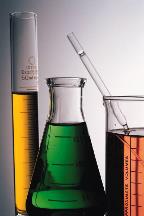 Public/user perception and cultural issues – “Toilet to Tap Syndrome”

Better documentation of economics of water reuse

Support by local authorities/policy makers

Project  funding
New Players Advocating for Reuse
New Players Advocating for Reuse
San Diego IPR Coalition (broad based advocacy)
Insert graphic with IPR Coalition logos and tell the story